Opgave 37
Niels zet op 1 januari 2015 een bedrag van €530 op een spaarrekening
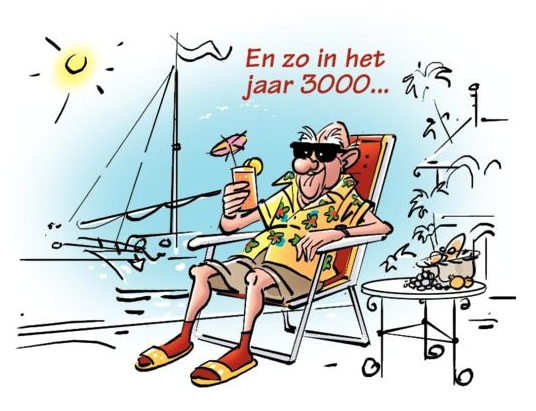 tegen een vaste rente van 1,4% per jaar.
a) Welk bedrag staat er op de spaarrekening van Niels op 1 januari 2017
jaar
Bedrag in €
b) Met hoeveel procent neemt het bedrag toe van 1 januari 2015 tot 1 januari 2029
14 jaar verder
Het bedrag neemt met 21,5% toe.
c) Welk bedrag aan rente ontvangt Niels over het jaar 2021?
2015
2021
, 6 jaar verder
Dit bedrag staat op zijn rekening op 1 januari 2021.
Het bedrag aan rente is ongeveer €8,07.